Fig. 1. Kaplan–Meier survival estimates of the time to arthritis flare in TA and TH groups (P = 0.0007, log rank ...
Rheumatology (Oxford), Volume 42, Issue 10, October 2003, Pages 1254–1259, https://doi.org/10.1093/rheumatology/keg358
The content of this slide may be subject to copyright: please see the slide notes for details.
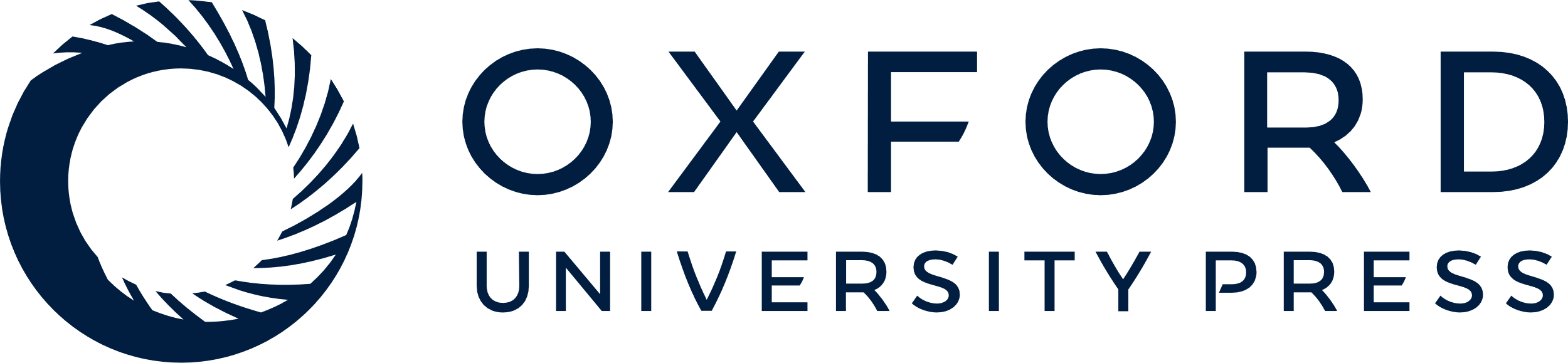 [Speaker Notes: Fig. 1. Kaplan–Meier survival estimates of the time to arthritis flare in TA and TH groups (P = 0.0007, log rank test).


Unless provided in the caption above, the following copyright applies to the content of this slide: © 2003 British Society for Rheumatology]